Рефрактометрия
Рефрактометр ИРФ-54
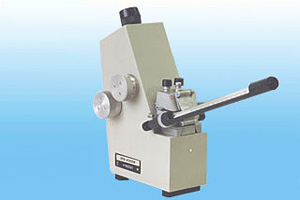 Рефрактометр РЛ-2
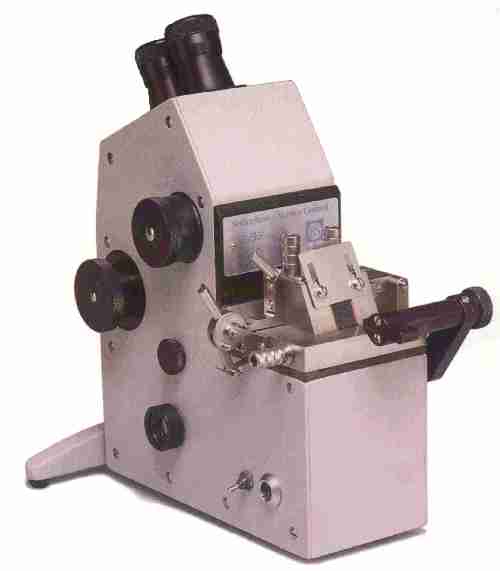 Рефрактометр ИРФ-22
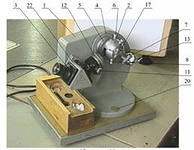 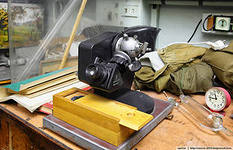 Современные приборы
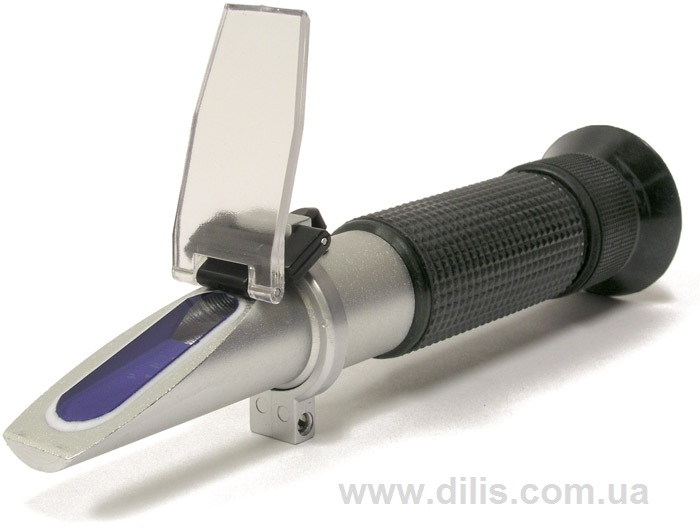 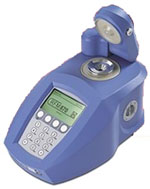